Государственное автономное профессиональное образовательное учреждение Краснодарского края«Новороссийский колледж строительства и экономики»
Показательные  уравнения
Преподаватель: Заикина Яна Александровна
Определение показательного уравнения
Уравнение, которое содержит неизвестное в показателе степени, называется показательным
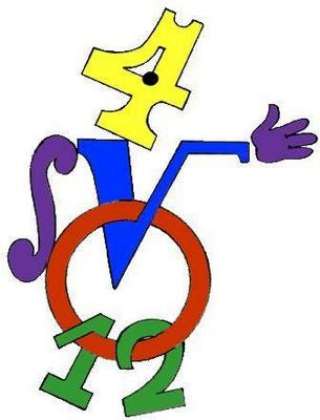 Простейшее показательное уравнение имеет вид
Особенности решения
Но !!!!
Элементарно
2х+2х+1 = 23
3х = 32

х = 2
?
Не значит   
х + (х+1) = 3
или 
 2·2х = 24 
Не значит 1· х = 4
При решении показательных уравнений, главные правила -действия со степенями.  
Без знания этих действий ничего не получится!!!!!
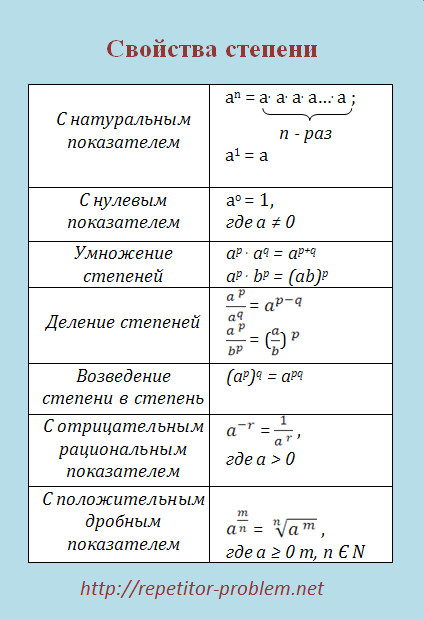 Алгоритм решения
Приводим все степени к одинаковому основанию
3. Убираем основания и решаем уравнение f(x)=g(x)
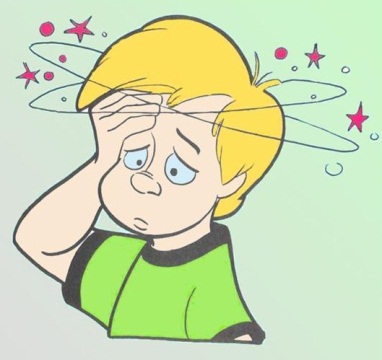 Найдите корень уравнения устно
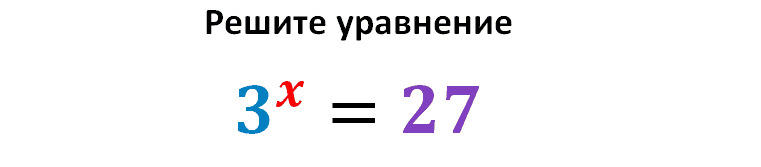 х = 3
х = 3
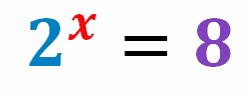 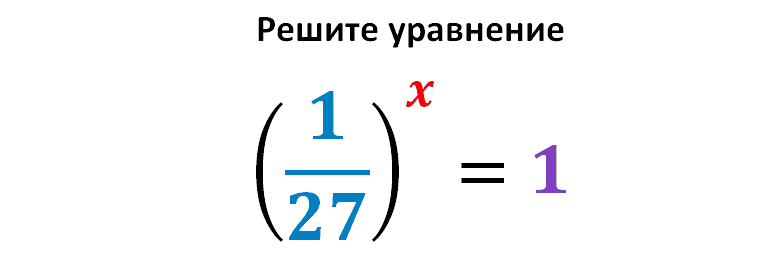 х = 0
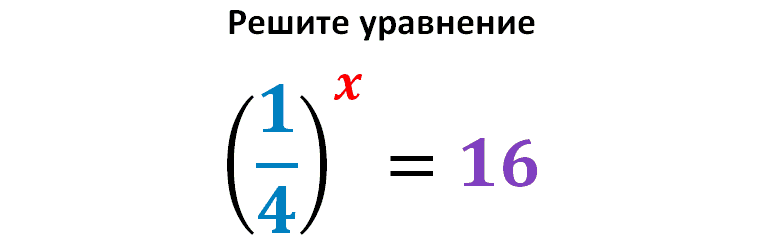 х = -2
Пример 1.
Пример 2.
Пример 3.
х=2
Пример 4.
х=0
Пример 5.
Пример 6.
Пусть 3х=t,t>0
t1=9
t2=-5, не подходит т.к t>0
3х=9
3х=32
х=2
Решите уравнения
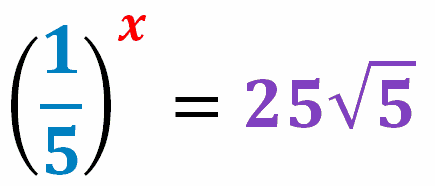 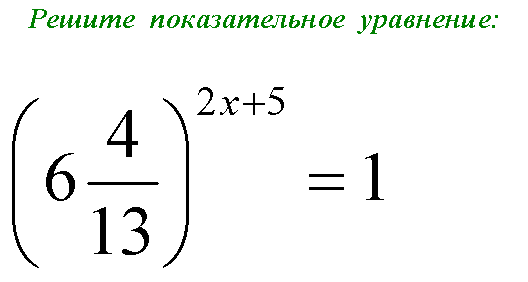 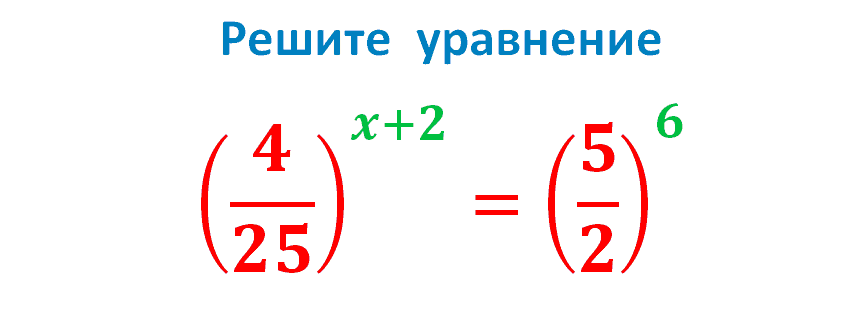 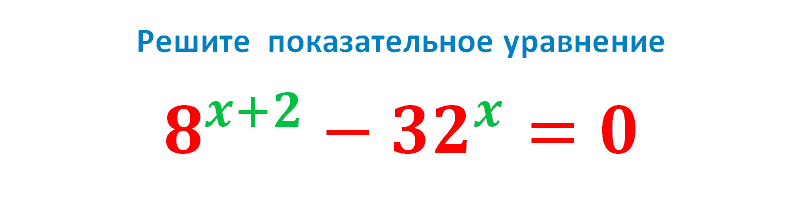 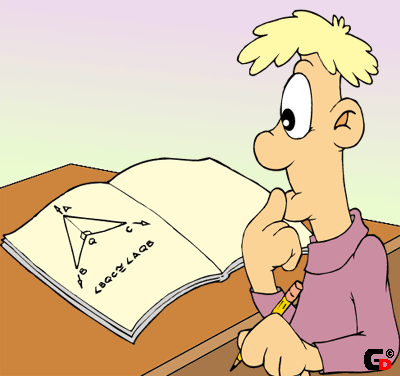 СПАСИБО ЗА ВНИМАНИЕ